数学Ｂ
第２章　「確率分布と統計的な推測」
第３節　統計的な推測
１　母集団と標本
１　母集団と標本
標本調査
　統計調査には，学校の健康診断のように，調査の対象全体をもれなく調べる 全数調査 と，テレビの視聴率や卵の品質調査のように，その一部を抜き出して調べ，それから全体を推測しようとする
 標本調査 がある。
　全数調査には多くの時間や費用を必要とする場合や，検査によって商品が傷つくなど現実的には無理がある場合もある。このように全数調査が難しい場合は，標本調査を行うことが多い。
１　母集団と標本
標本調査では，調べようと
する調査の対象全体を 母集団 
といい，その要素の個数を
 母集団の大きさ という。
　そして，調査のために母集団から抜き出された要素の全体を 標本 といい，標本に含まれる要素の個数を 標本の大きさ という。
　また，標本を抜き出すことを 抽出 という。
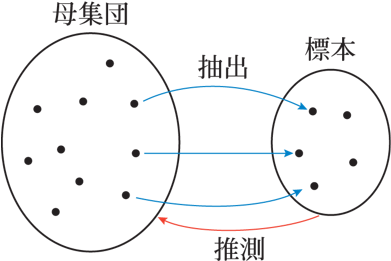 １　母集団と標本
母集団の特徴を正しく推測するためには，標本に偏りがないように，確率的にみて公平な抽出をしなければならない。
　このような標本の抜き出し方を 無作為抽出 とい
い，無作為抽出によって選ばれた標本を 無作為標本 という。
　無作為抽出を行うために， 乱数さい という特殊なさいころや 乱数表 という表を用いたり，コンピュータによって発生させた乱数を利用したりする。
１　母集団と標本
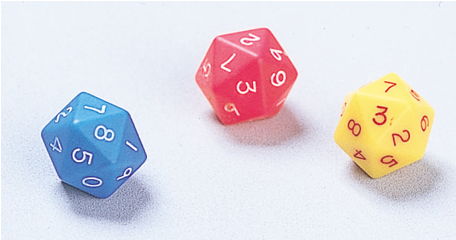 １　母集団と標本
１　母集団と標本
１　母集団と標本
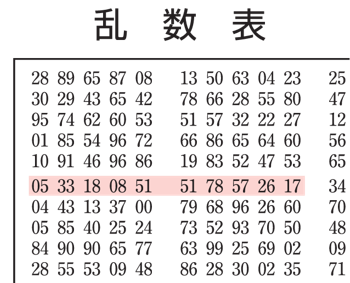 １　母集団と標本
復元抽出と非復元抽出
　母集団から標本を抽出するとき，抽出のたびに要素をもとに戻し，あらためて次の要素を抽出する方法を 復元抽出 という。これに対して，もとに戻さないで続けて次の要素を抽出する方法を 非復元抽出 という。
１　母集団と標本
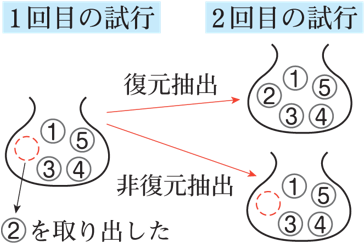 １　母集団と標本
１　母集団と標本
１　母集団と標本)
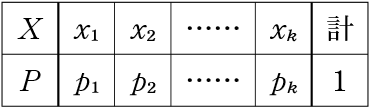 １　母集団と標本
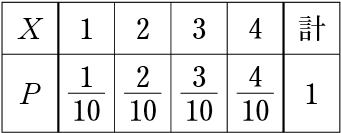 １　母集団と標本
１　母集団と標本
１　母集団と標本
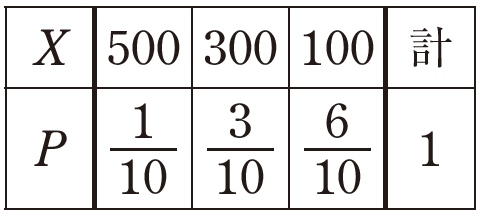 １　母集団と標本
１　母集団と標本
１　母集団と標本
１　母集団と標本
１　母集団と標本
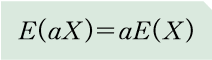 １　母集団と標本
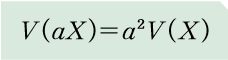 １　母集団と標本
１　母集団と標本
１　母集団と標本
１　母集団と標本
１　母集団と標本
１　母集団と標本
１　母集団と標本
１　母集団と標本
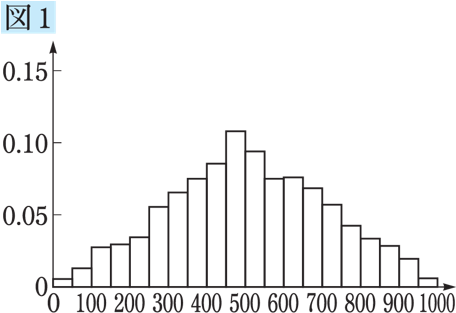 １　母集団と標本
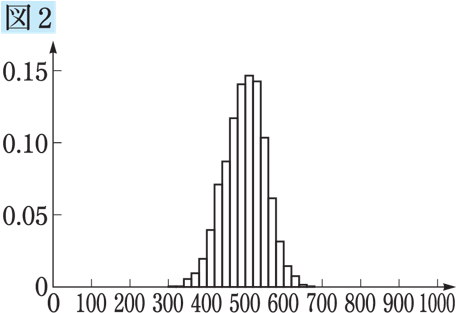 １　母集団と標本
１　母集団と標本
１　母集団と標本
１　母集団と標本
１　母集団と標本
１　母集団と標本